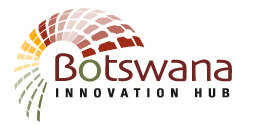 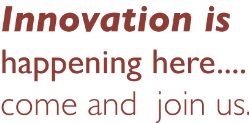 Title: Botswana Science Park – An African Perspective 

IASP Africa 2013, 8 – 10 April, 2013 
 
NMU, Port Elizabeth (PE)
1
Table of Contents
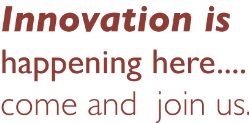 Introduction To The ICON BUILDING Video
 Botswana Global Competitive Index (GCI) 
Botswana Innovation Hub (BIH) Genesis
Mandate
Structure 
Framework/Guideline 
Conclusion
Confidential
2
Icon Building Concept & Design
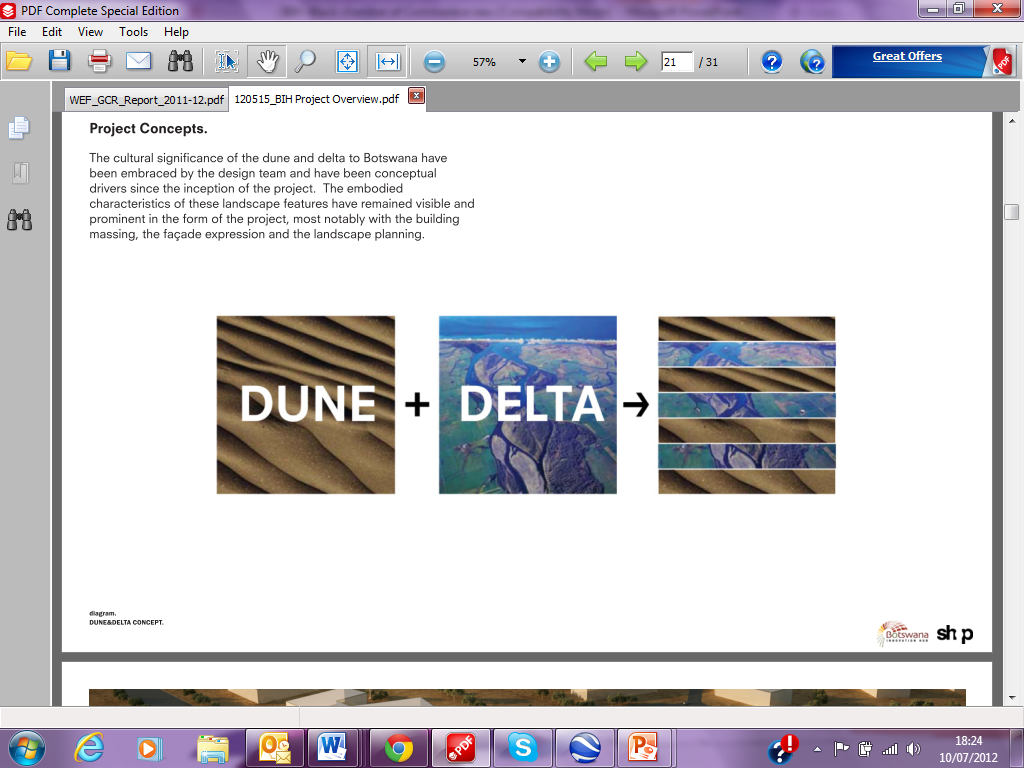 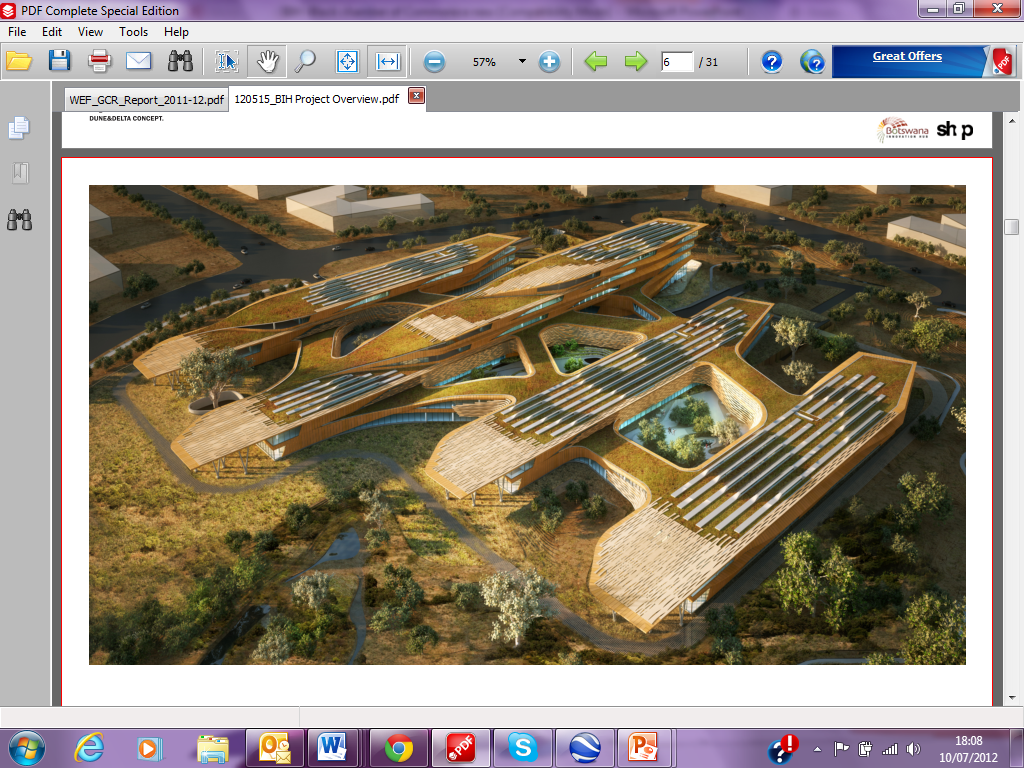 [Speaker Notes: Main Attraction Of The Park]
Real Estate Investment
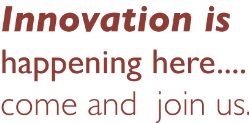 BIH Park Infrastructure factsheet
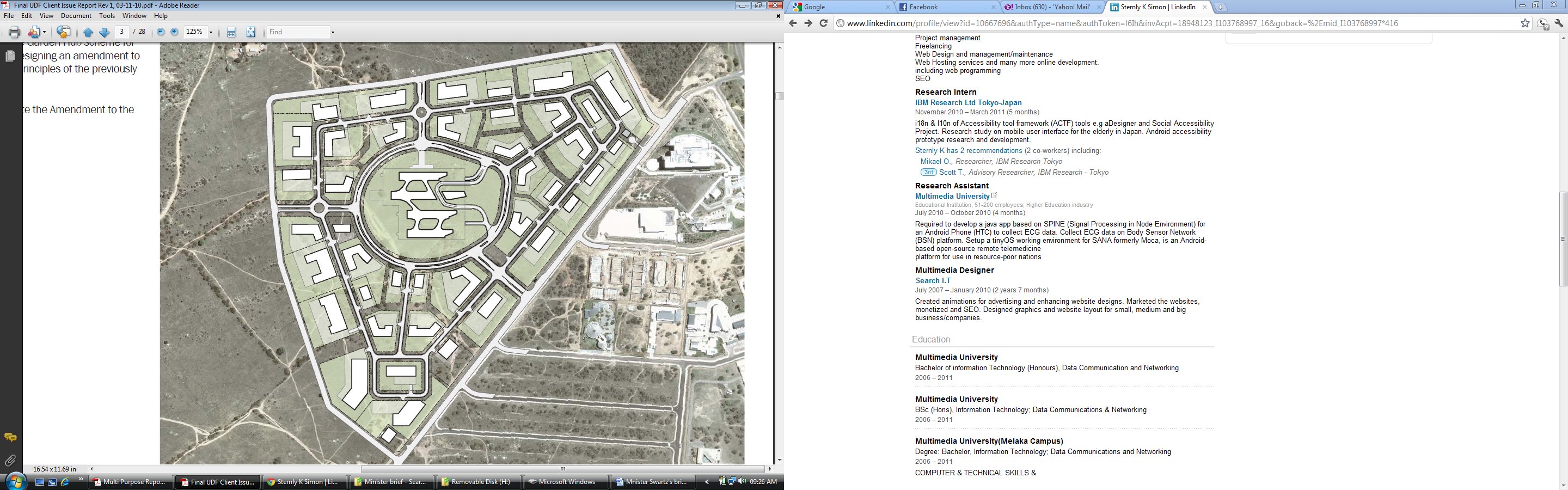 BIH Serviced land, total of 57 hectares.
Un-serviced 36 hectares 
Valued at ~300 million pula (equivalent to US$42 million).
Total of 41 plots of variable sizes for long term leases demarcated with 333 380 m2  available
Total  land area to be developed  407 000 m2
Icon buildings space for rental is 30 000 m2 gross.
Zoning is mixed use as approved by the Town and Country Planning Board under the Ministry of Lands and Housing
Supporting ICT Infrastructure
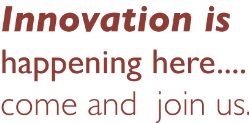 Government Investment on WACS &  EASSy, 
Investment on Fibre Optic Nteletsa 1 and 2 
Market Research depicted that tenants (International and Local) require;
superior bandwidth, 
Meet me Rooms (PoP) – Telco’s
Data Centres, 
IP telephony , video conferencing, and telephone bridges 
Skilled Manpower
5
Botswana
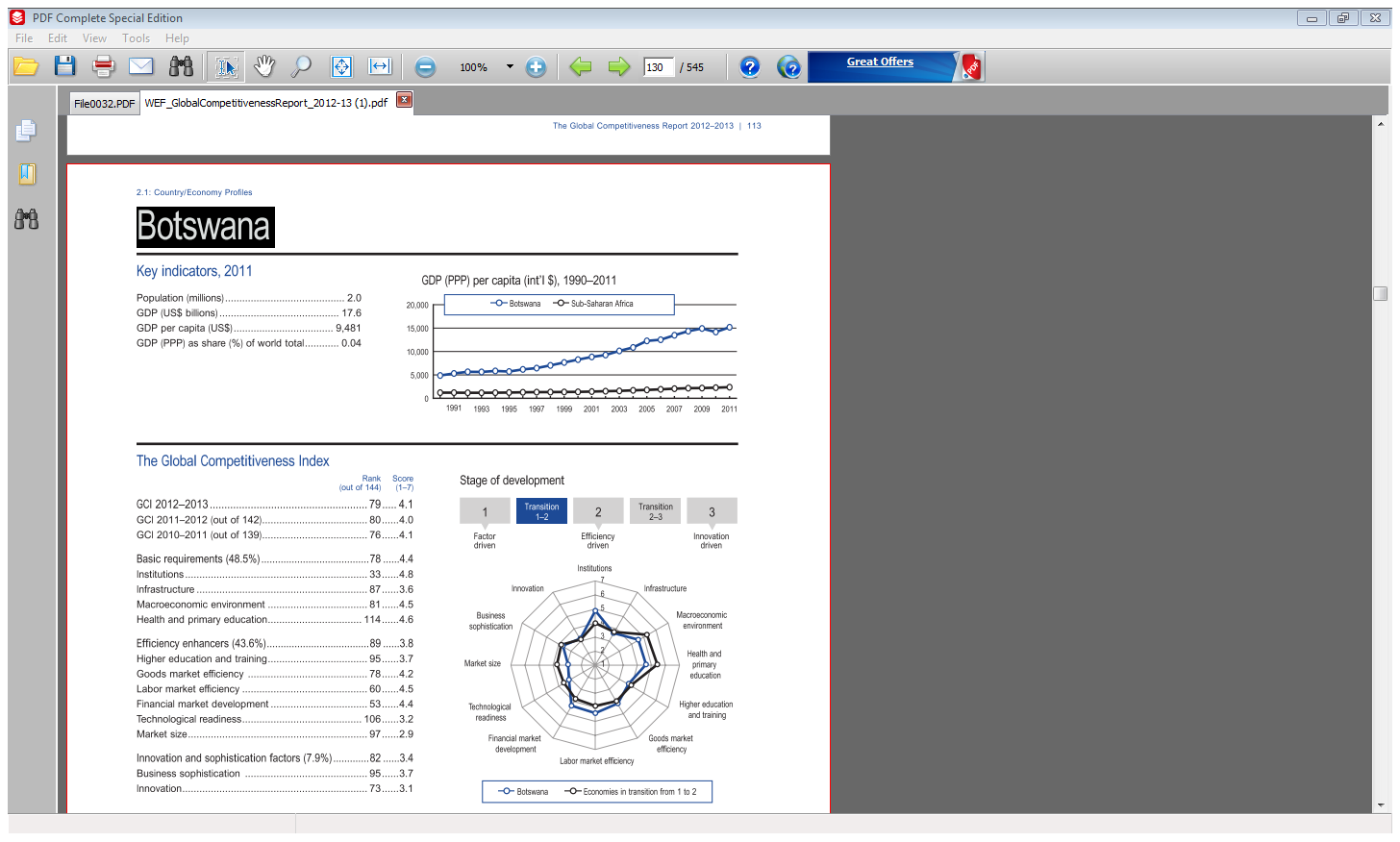 Population (millions) .......................................... 2.0
GDP (US$ billions) .......................................... ….17.6
GDP per capita (US$) ................................... ……9,481
GDP (PPP) as share (%) of world total ............ …0.04
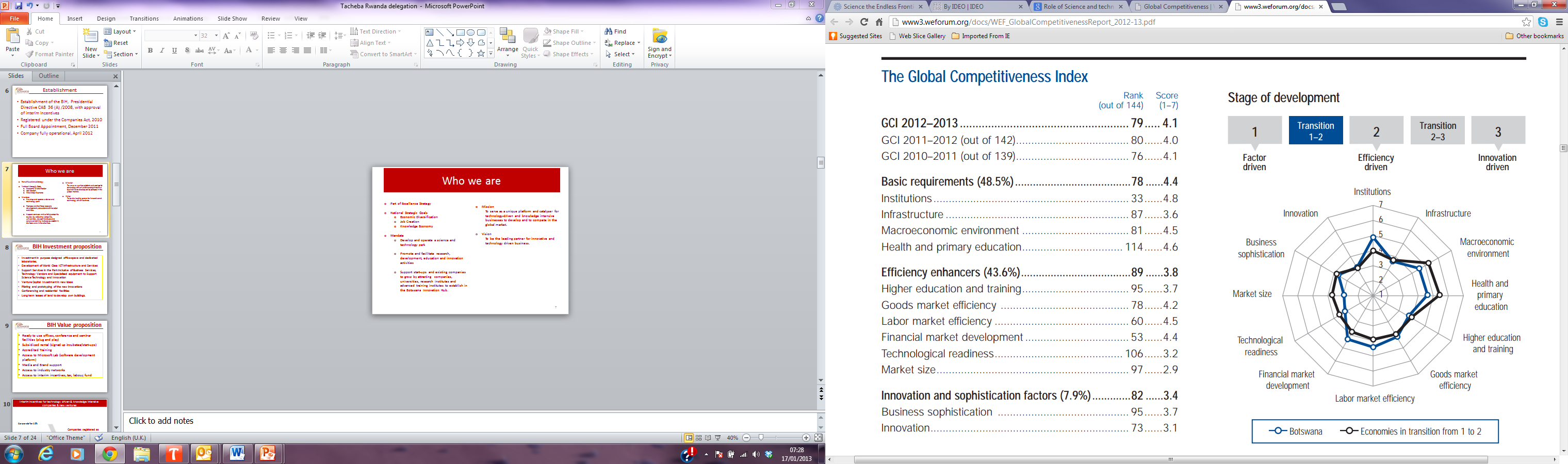 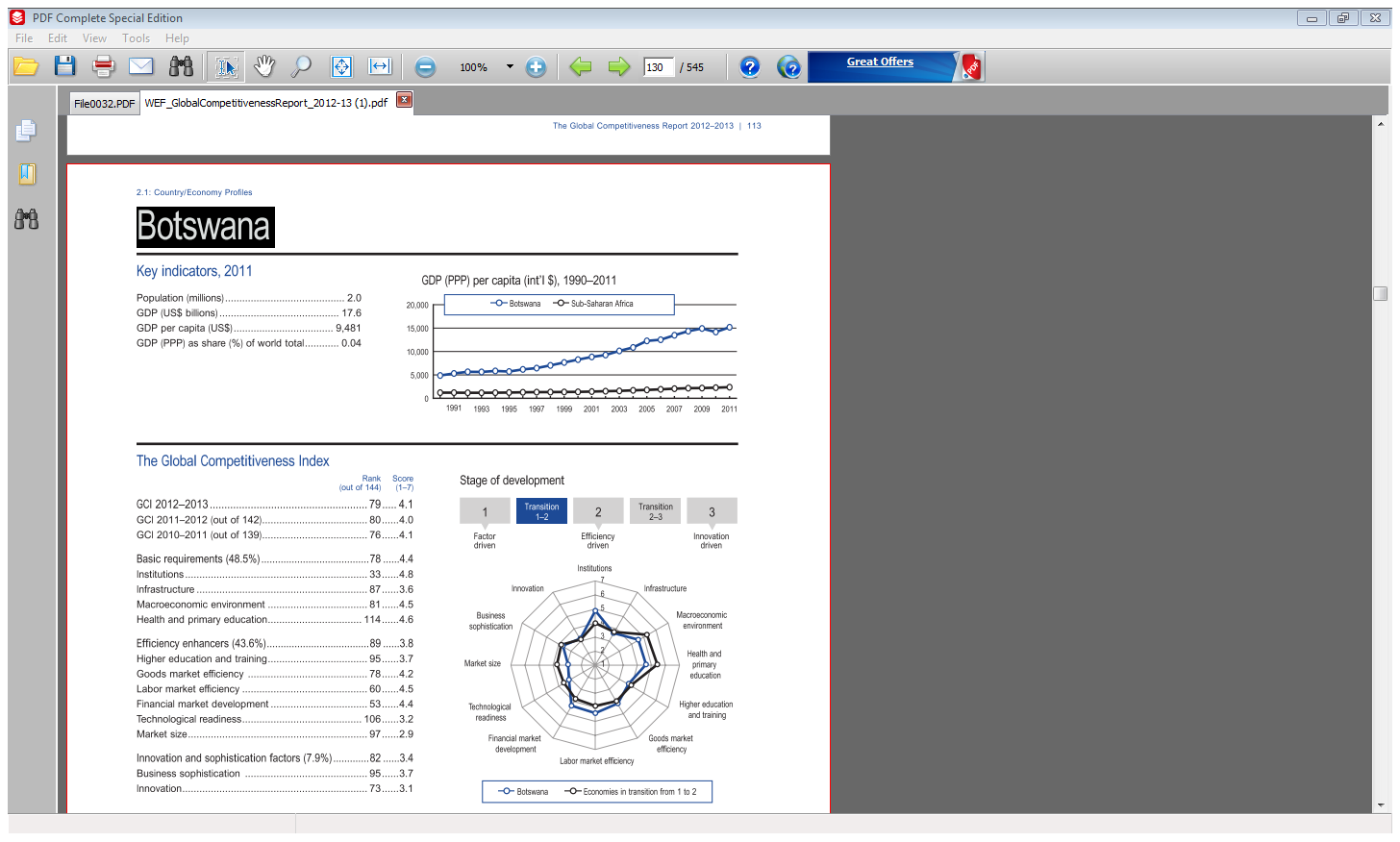 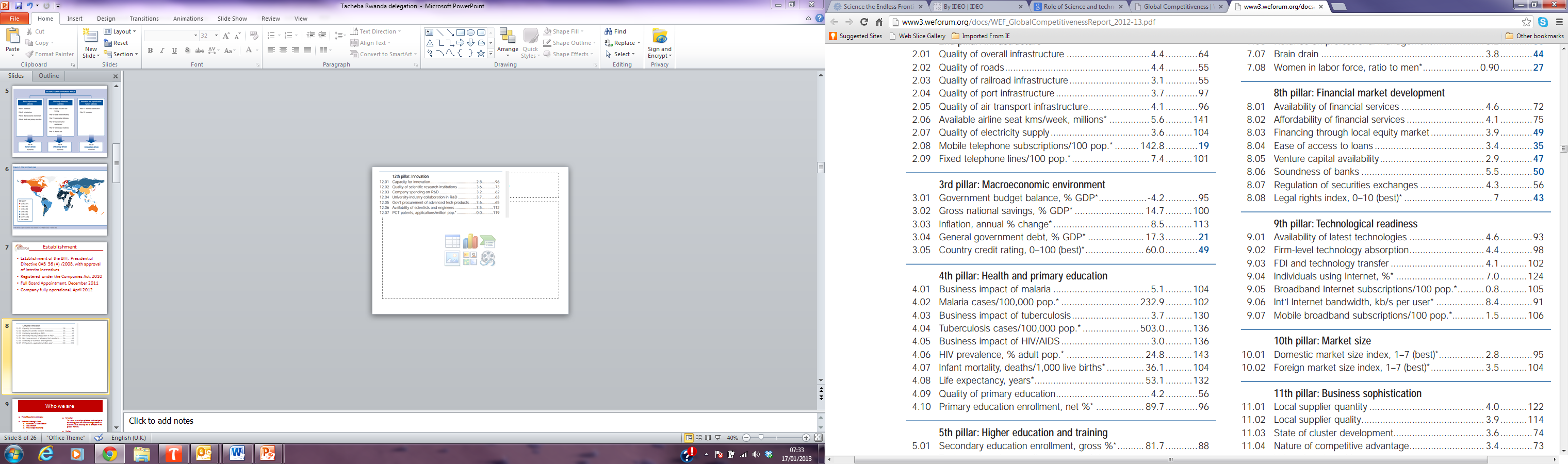 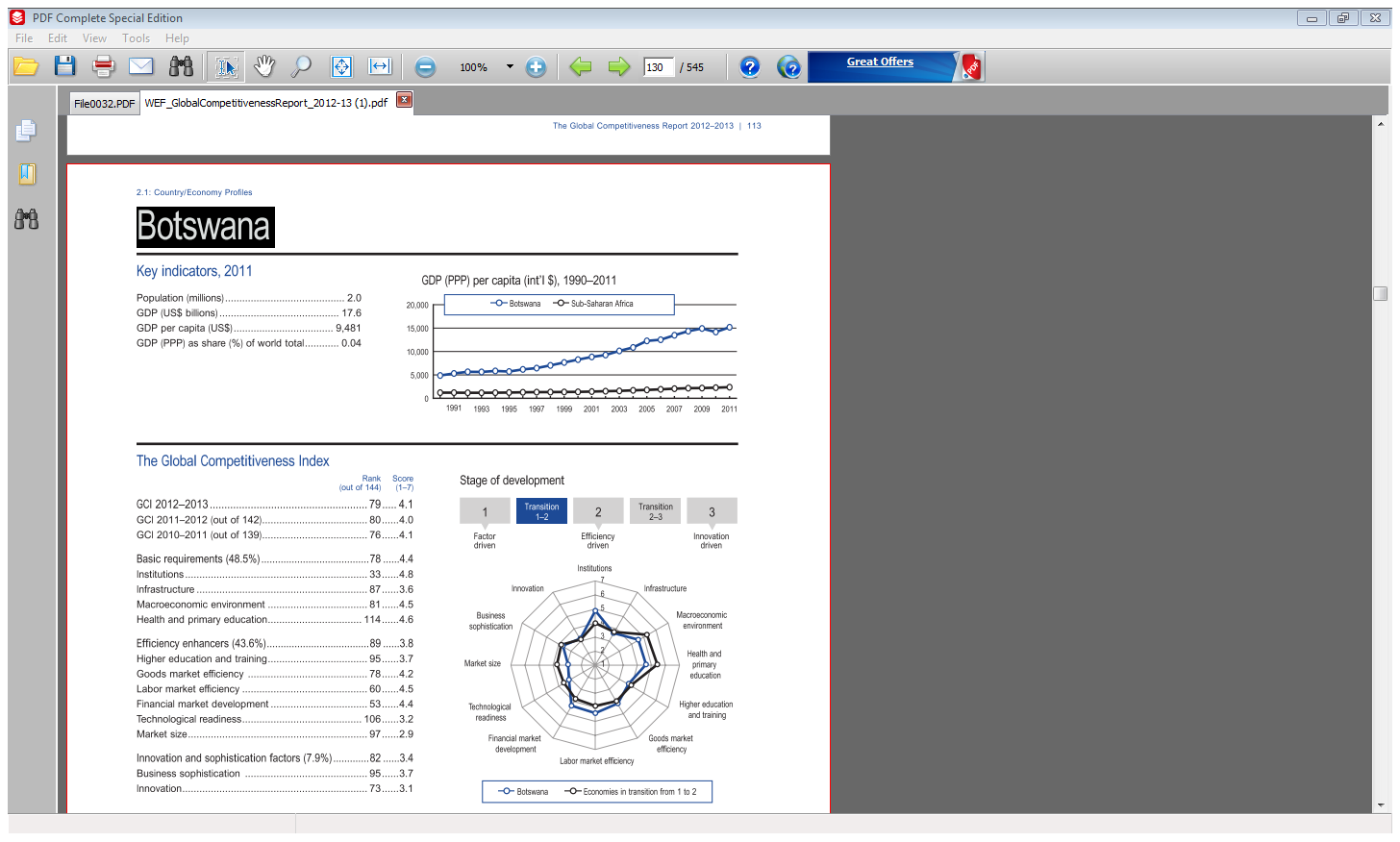 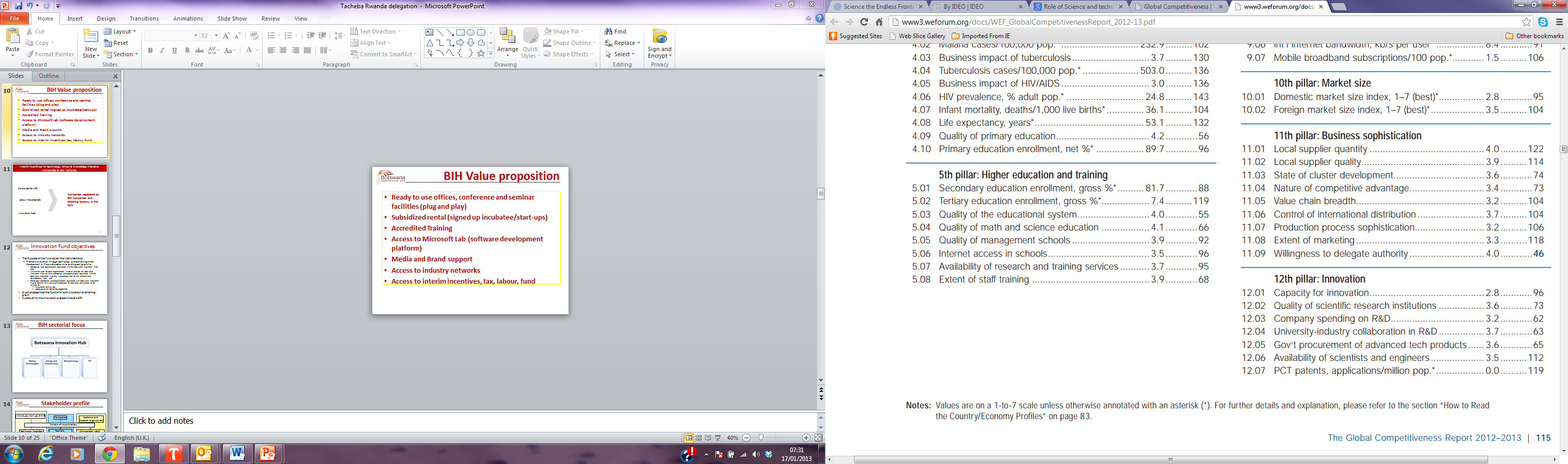 Source: World Economic Forum Report 2012 - 2013
BIH Genesis
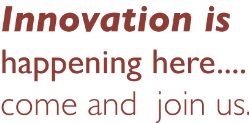 Cabinet Directive (Cab 34) and BIH was among other 6 Hubs but it is the only one that operates as a company outside Government
Economic Diversification and Job Creation

National Research and Technology Policy and latest RSTI Policy
Promote Research Culture
7
BIH Structure
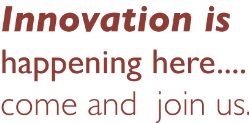 BIH Holding Company
100 Per cent Government owned and tasked with Innovation Mandate  
Board of Directors and External Auditors
CEO
Management
Staff
BIH Properties Pty Ltd
51% BIH Properties Company and 49% Private Sector  
Board of Directors and Auditors
CEO
Management
Staff
8
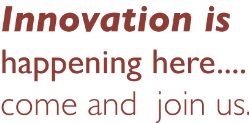 Our Mandate
Mandate
Develop and operate a science and technology park

Promote and facilitate research, development, education and innovation activities

Diversify Economy, and Create Jobs, by Attracting Hi-Tech, knowledge Intensive Science and Technology Companies/Research Institutions in areas of ICT, Bio-Tech, Clean-Tech and Mining Technology to operate within an SEZ in Botswana. 
The Hub must adapt a commercial model which must maximise the private sector participation and sustain itself.
Mission
To offer a unique platform for  scientific,  technological, and  indigenous knowledge innovation.

Vision
To be the leading destination for innovation in Africa.
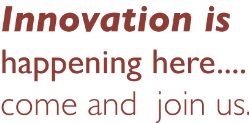 FOCUS SECTORS
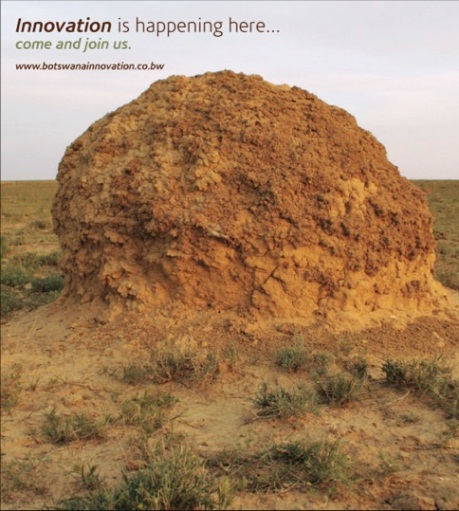 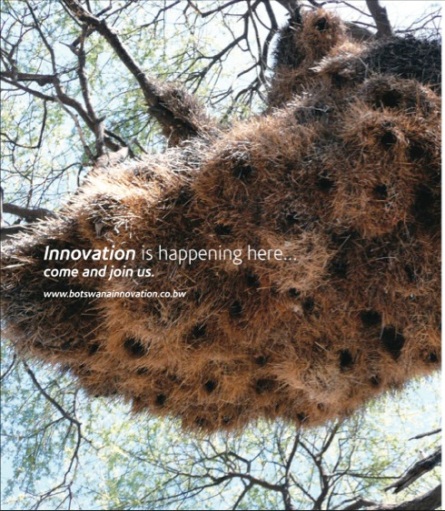 Information & Communication Technologies
Mining Technologies
Knowledge Intensive Business Services
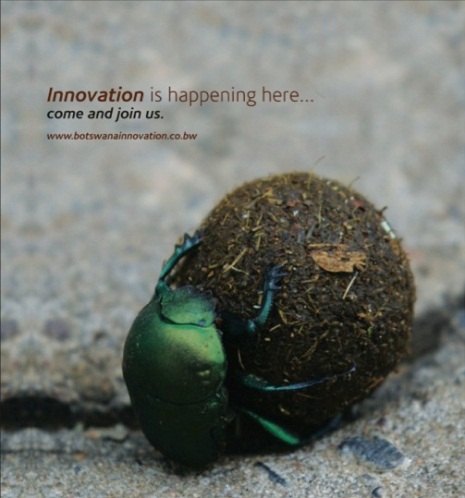 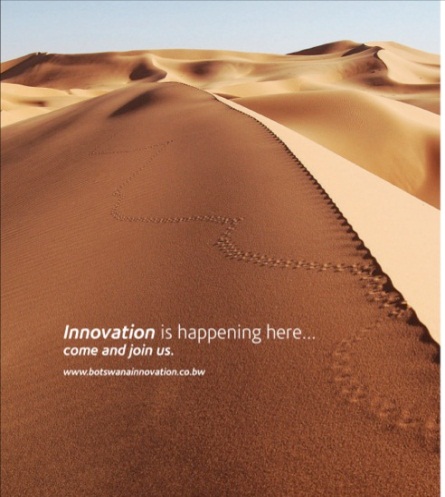 Bio Technologies
Clean Technologies
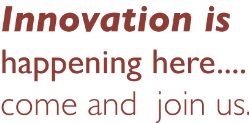 Confidential
10
Our Value Proposition…
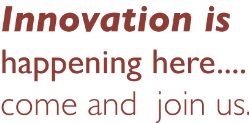 Scope is  ICT, Mining, Energy/Environment, & Bio-Tech
Real Estate Services
Land for lease
Competitive Rental in Icon Building
Business Support Services
Technology Incubation
Plug and Play office Space
Business Mentoring and Coaching
Innovation Fund
Seed Funding
Incentives Registration
15% Corp  Tax
Strategic/
Collaboration Partnerships
COHRED
Microsoft
Research/Intellectual Property (IP) Services
Facilitate  for Researchers and entrepreneurs
[Speaker Notes: Brand Encompasses all the elements of the BIH.]
BIH Innovation Framework / Guiding Pillars
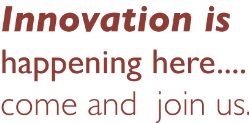 Triple Helix Approach: Researchers, Industry, and Government
Focus Sectors: ICT, Bio-Tech, Clean-Tech, and Mining Technologies
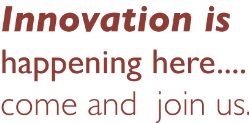 Confidential
12
Innovation is the central issue in economic prosperity 
Professor Michael Porter, Harvard Business School.
Cluster Development
The outcomes being……….benefits
Products and Services delivery  with socio economic benefits benefits
Which are measurable through specific metrics unique to our STP model. Benefits
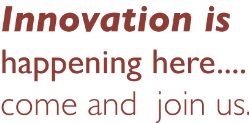 Confidential
13
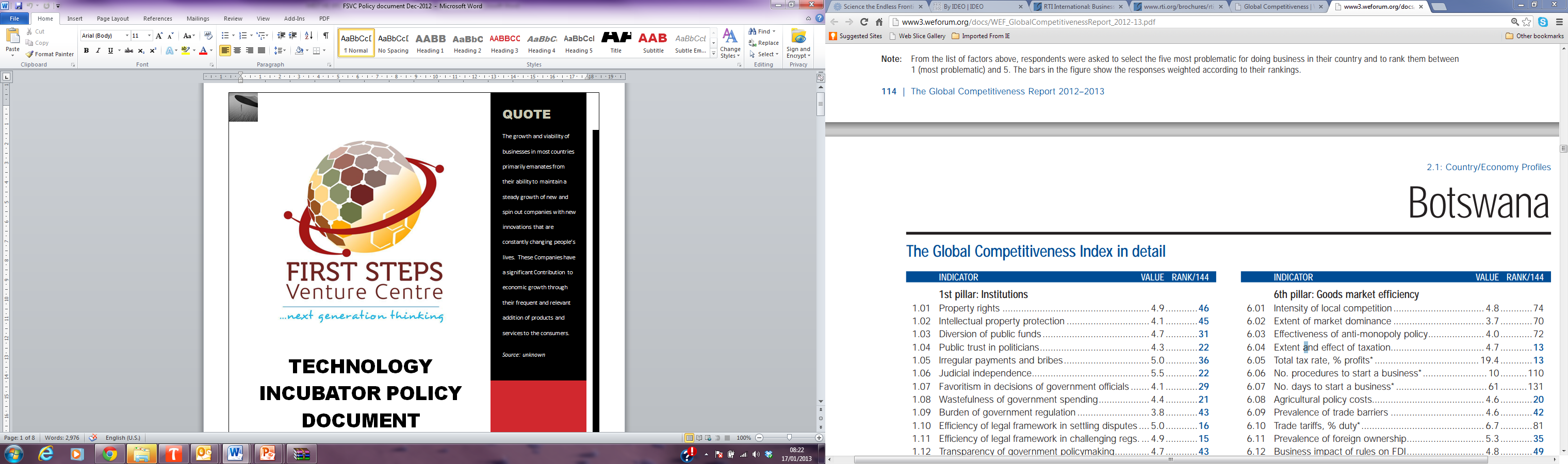 KEY STRATEGIC INTENT

A platform for commercialization of technology
To close the technology  innovation gap
To expose local technology businesses to international markets and network
In build tenant cost recovery model
Target technology transfer companies which can provide services commonly referred to as low hanging fruits to targeted programmes such as EDD and Poverty Alleviation
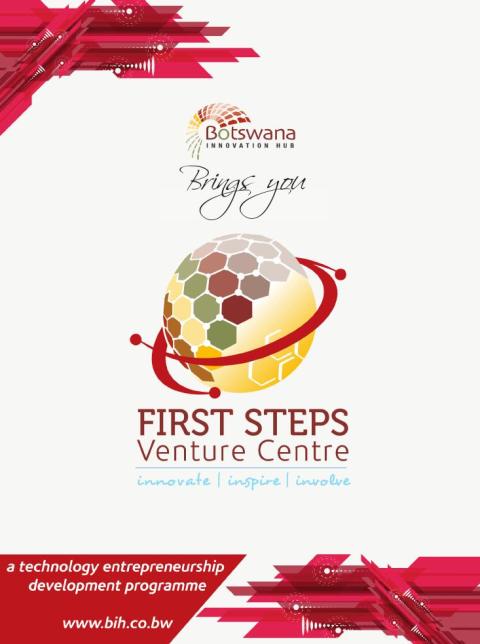 The BIH will launch a technology business incubator programme (First Steps Venture Centre) during first half of 2013 that aims of identifying the most promising technology oriented entrepreneurs and giving them targeted  support to grow their business.
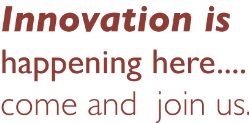 Confidential
14
FSVC Services
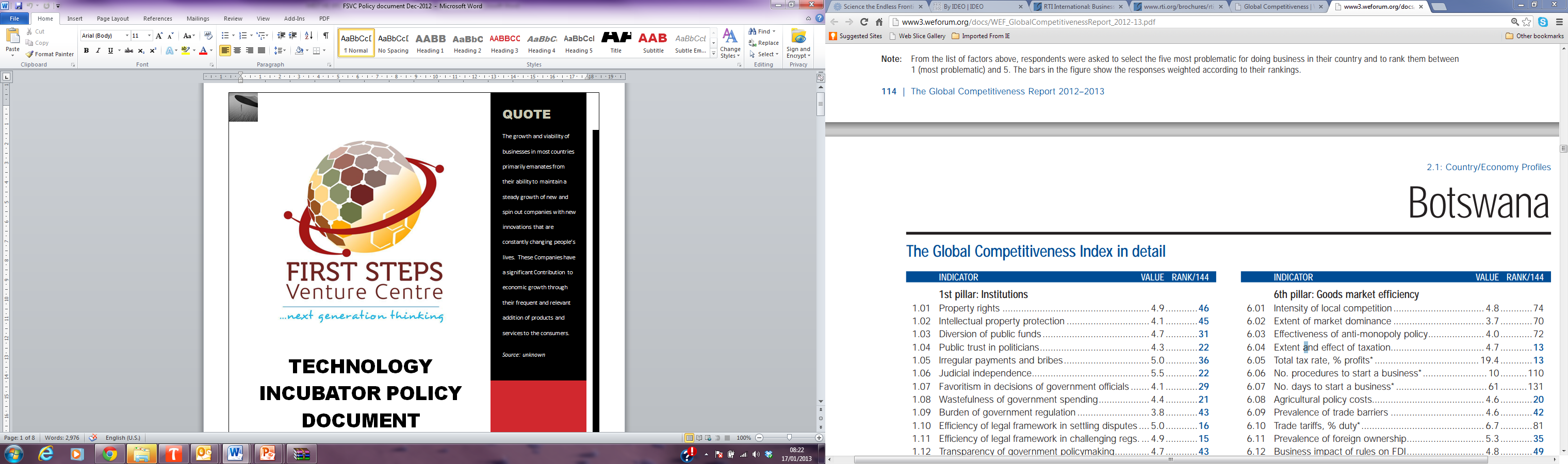 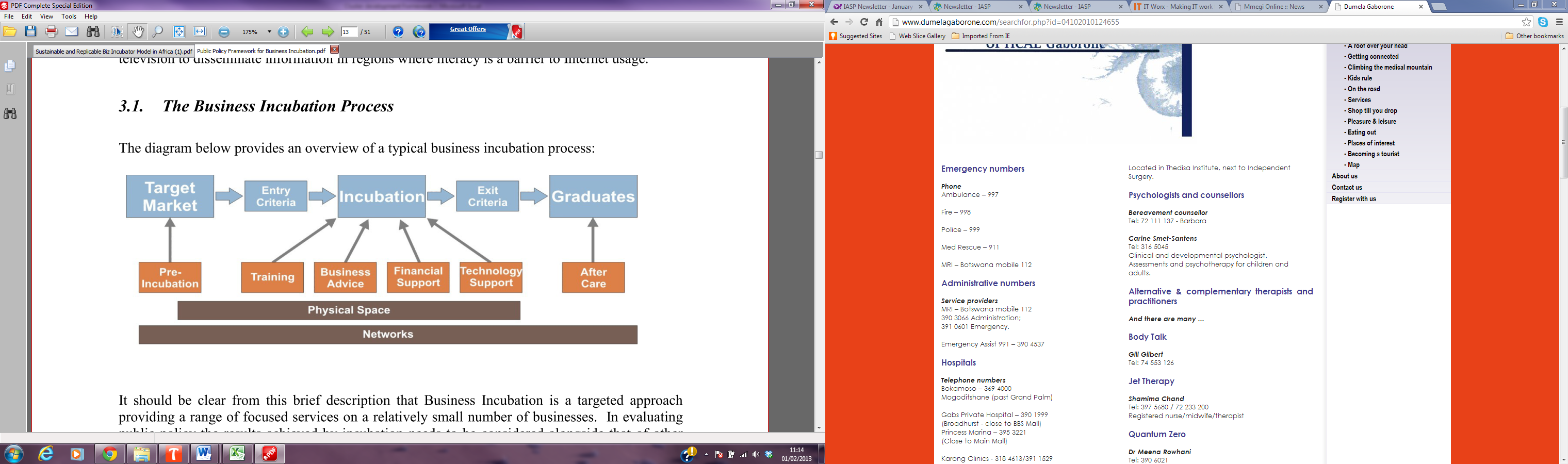 Source: World Bank Incubation report
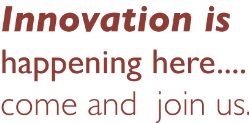 Confidential
15
Facilitating innovative and relevant solutions for traditionally Agrarian communities - Batswana
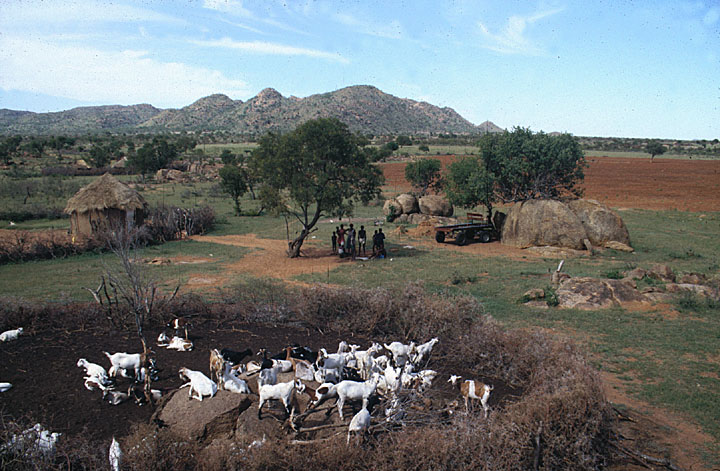 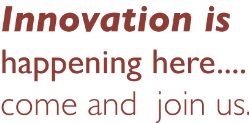 Confidential
16
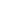 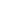 Bringing a mix of innovative entities
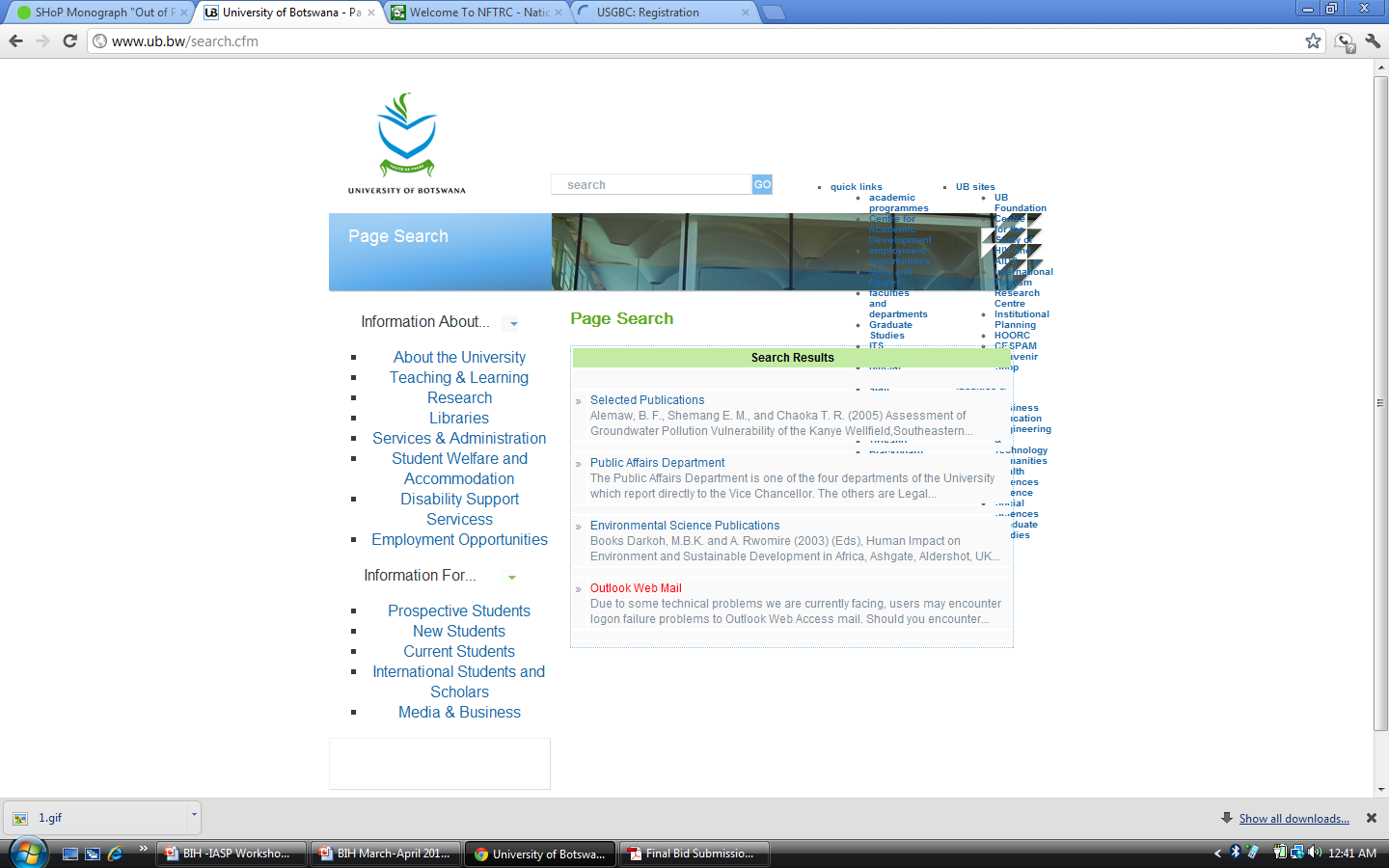 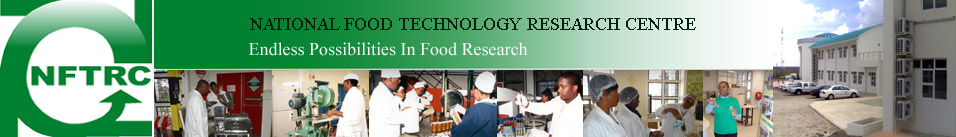 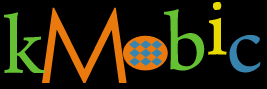 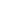 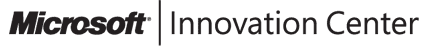 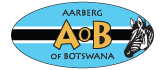 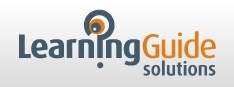 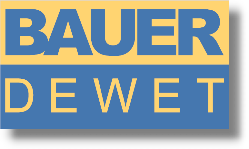 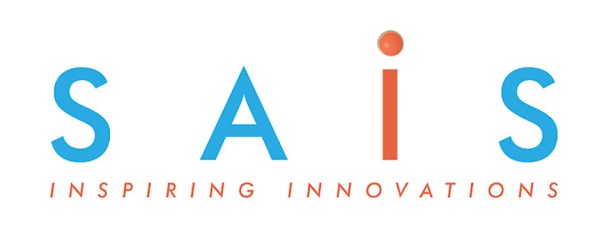 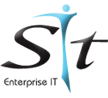 Recent Significant Memberships and Collaborations : IT-IQ, Richold, GIA ContinuitySA, BIUST, COHRED,  OrangeLabs, ICT Global Networks, Dimension Data, HP
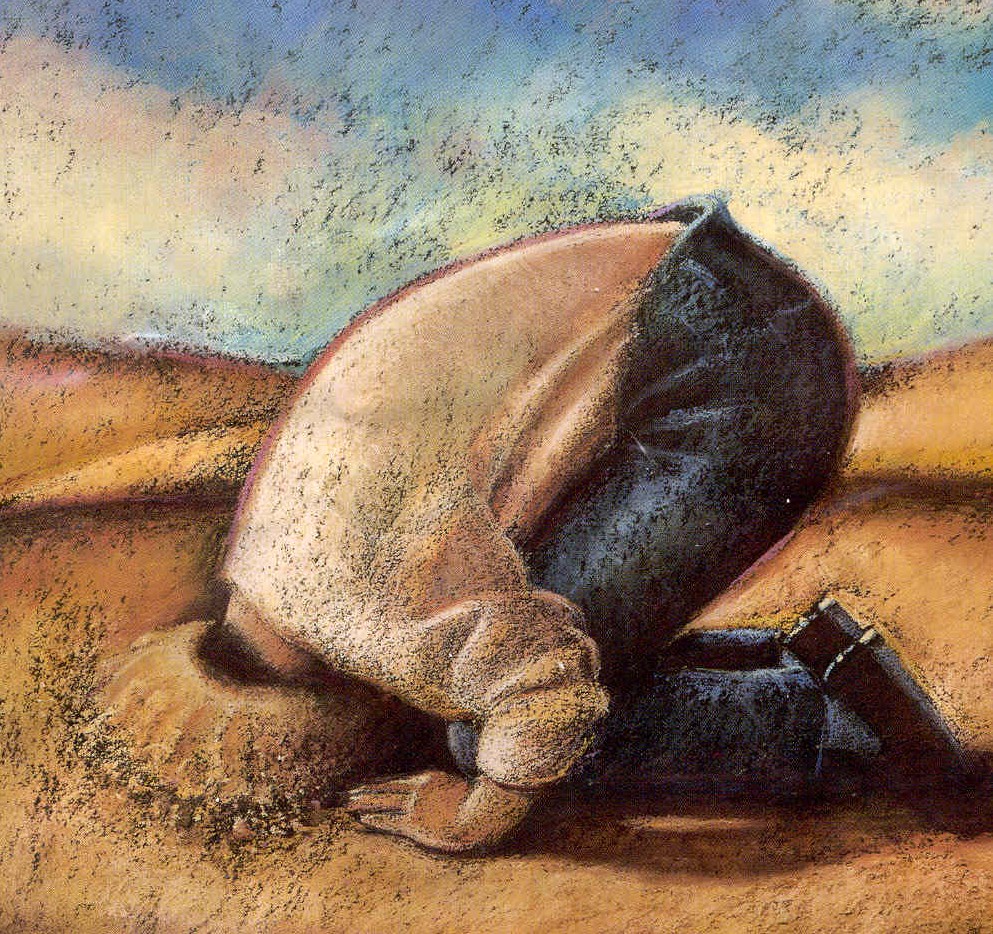 © Rowan Gibson 2007
Thank you



Botswana Innovation Hub
Tel: +267 3913328
info@bih.co.bw  
www.bih.co.bw
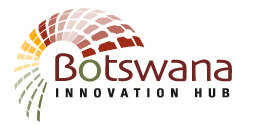 Let´s make it happen !